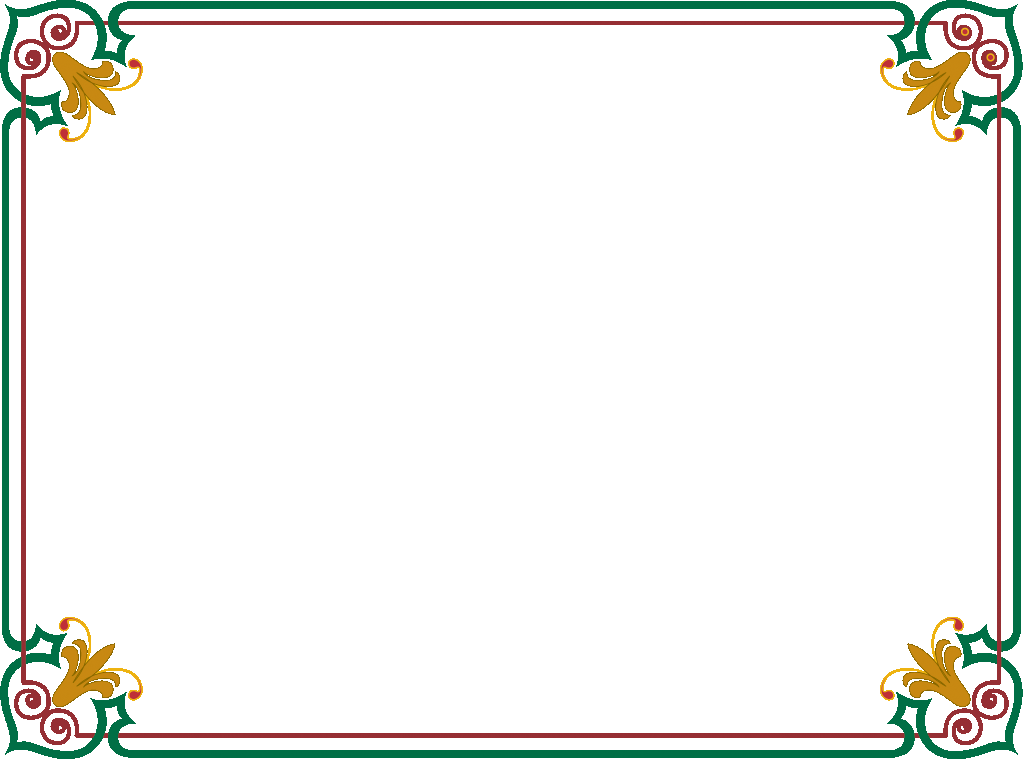 PHÒNG GIÁO DỤC VÀ ĐÀO TẠO QUẬN LONG BIÊN
Trường Tiểu học Ái Mộ B
Môn: Toán
Bài: Luyện tập
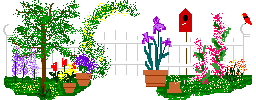 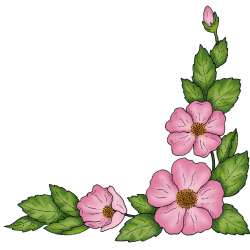 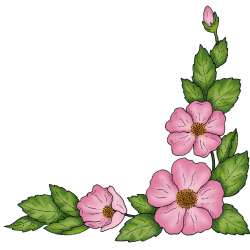 ÔN BÀI CŨ:
So sánh các số có ba chữ số
569 …… 596
385 …… 379
317 …… 751
<
>
<
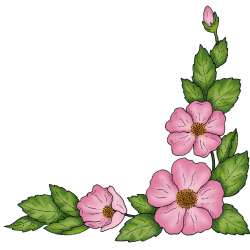 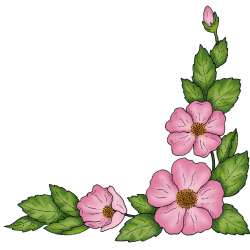 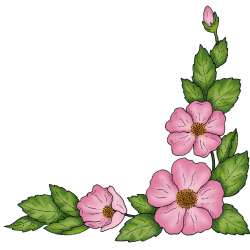 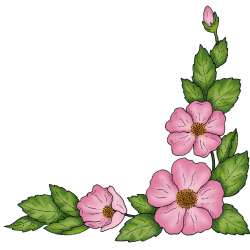 1.Viết ( theo mẫu) :
tám trăm mười lăm
8
1
5
ba trăm linh bảy
3
7
0
bốn trăm bảy lăm
475
0
900
9
0
tám trăm linh hai
802
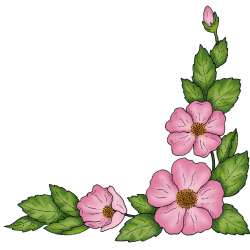 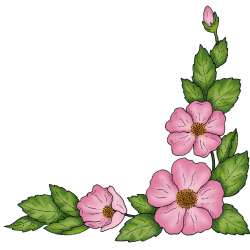 2. Số ?
600
700
1000
a) 400 ; 500 ; …….;………; 800 ; 900 ; ……..
b) 910 ; 920 ; 930 ; …….; ……; ……; 970 ; ….. ; 990; …..
940
950
960
980
1000
219
220
216
215
221
c) 212 ; 213 ; 214 ; ……;……; 217 ; 218 ; ….. ; ….. ; ……
d) 693 ; 694 ; ….. ; ……; 697 ; ……; ……; ….. ; 701.
696
699
698
700
695
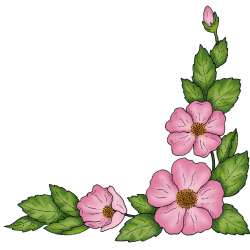 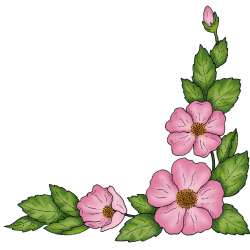 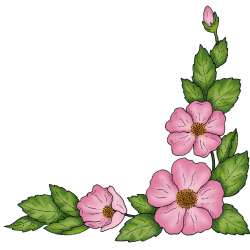 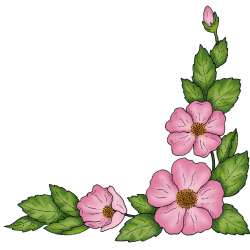 3.
> 
< 
=
<
<
543 …… 590
670 …… 676
699 …… 701
342 …… 432
987 …… 897
695 …… 600 + 95
<
>
>
=
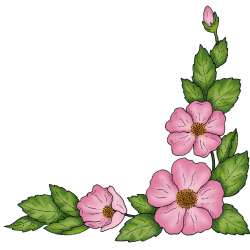 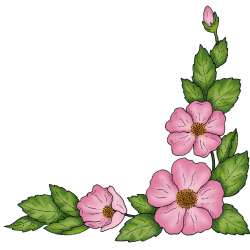 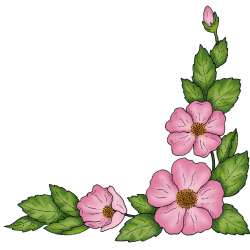 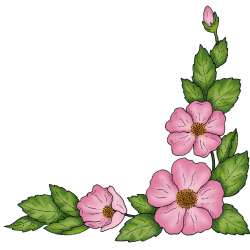 4. Viết các số  875, 1000 , 299, 420 theo thứ tự từ bé đến lớn.
,         ,        ,
299
420
875
1000
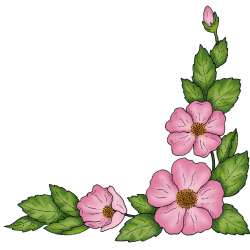 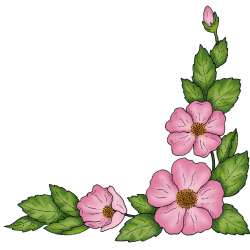 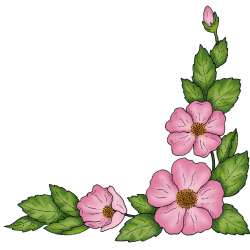 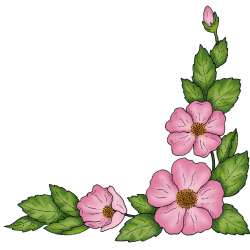 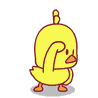 Trò chơi :
Ai nhanh, ai đúng
Câu 1: Sắp xếp các số  875, 1000 , 299, 420 theo thứ tự từ lớn đến bé.
a) 1000, 420, 875, 299
b) 1000, 875, 420, 299
b) 1000, 875, 420, 299
c) 299, 420, 875, 1000
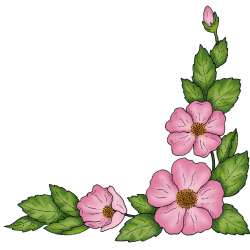 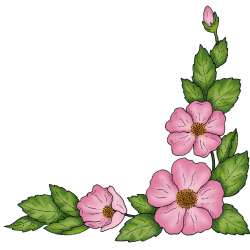 HẾT GIỜ
1
2
3
4
5
6
7
8
9
10
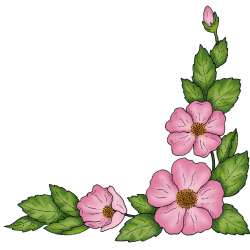 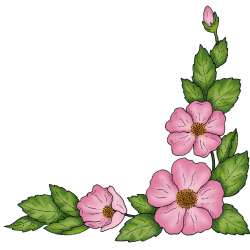 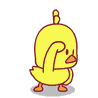 Trò chơi :
Ai nhanh, ai đúng
Câu 2: Điền số thích hợp vào chỗ chấm:
212 ; 213, 214 ; …;…; 217 ; 218 ; …;…;…
a) 215, 216, 219, 220, 221
a) 215, 216, 219, 220, 221
b) 215, 219, 216, 221, 220
c) 221, 220, 219, 216, 215
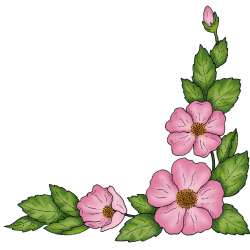 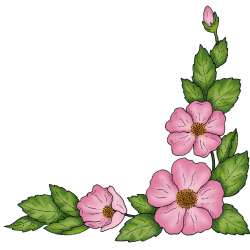 HẾT GIỜ
1
2
3
4
5
6
7
8
9
10
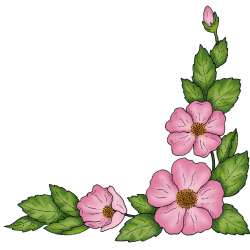 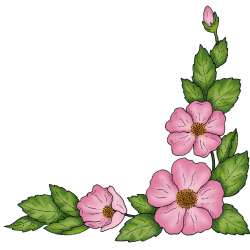 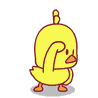 Trò chơi :
Ai nhanh, ai đúng
Câu 3: Điền dấu >, < , =  thích hợp vào chỗ chấm
<
a) 342 …… 432
b) 987 …… 897
c) 695 …… 600 + 95
>
=
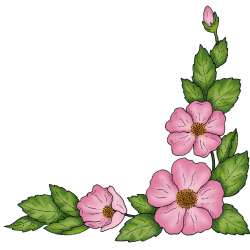 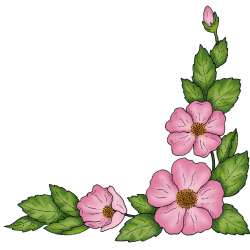 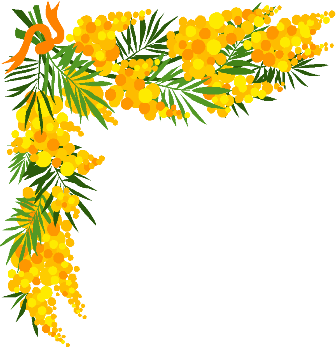 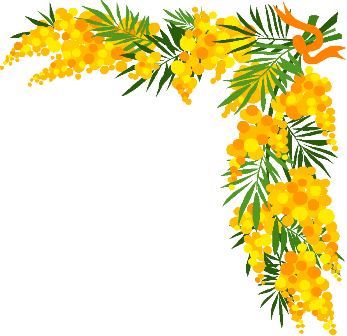 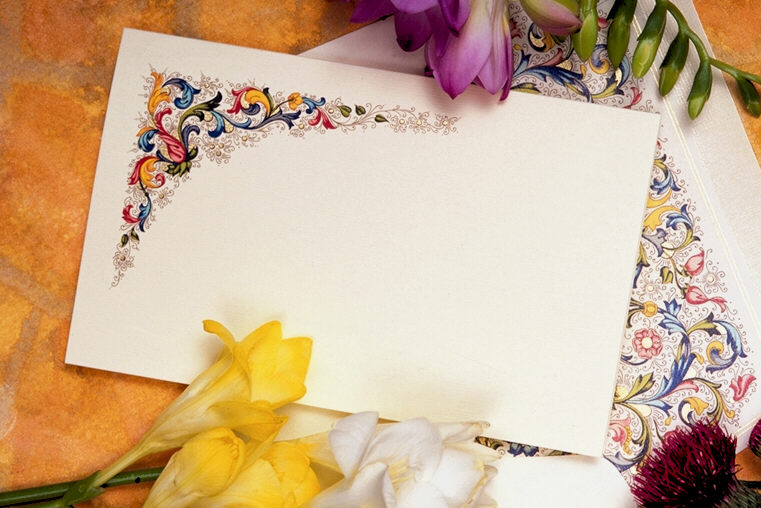 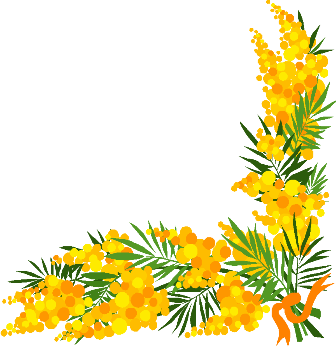 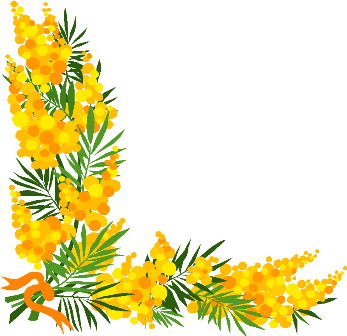